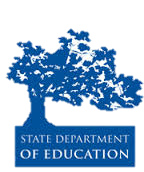 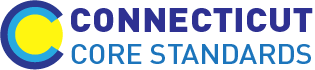 Connecticut Core Standards for English Language Arts & Literacy
Systems of Professional Learning
Module 3 Grades 6–12: 
Supporting all Students in Writing and Research
Today’s Session
8
[Speaker Notes: The purpose of the morning is to look closely at  parts of effective units and lessons that align with the CCS-ELA & Literacy.
•  The activities for today will  mirror the types of instructional practices which will support students in achieving proficiency on the writing standards and assessments. 
•  First, we will review your experiences with sharing the information from Module 2 with your colleagues.
•  Then we will review the writing standards and dive deeply into making claims and writing grounded in evidence
•  Finally, in the afternoon, we will look at research, writing as a part of lessons and units, and talk about additional supports for students.]
Part 1
Sharing Successes and Challenges
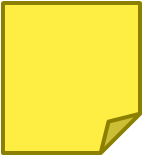 Page 7
9
[Speaker Notes: 15 minutes total, including directions]
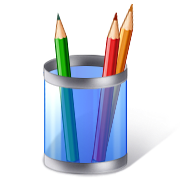 Activity 1: Sharing Successes and Challenges
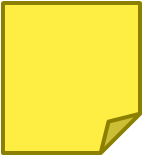 Page 7
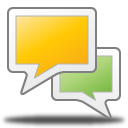 10
[Speaker Notes: Part 1, including this activity, should take no more than 15 minutes. 
This slide gives directions for Activity 1. It is meant to be an informal “standing up” activity in which folks introduce themselves to others .]